Vynucování práva EUŽaloby k Soudnímu dvoru EU
301 - 2023
3 základní funkce SD EU
řešení sporů, ukládání sankcí
  ústavní (správní) soud
  zajištění jednotného výkladu práva EU

Připomenutí struktury Soudního dvora EU:
- Soudní dvůr
- Tribunál
Objekty vynucování práva
(vůči komu)
Vynucování
vůči členským státům
vůči orgánům EU
vůči jednotlivcům
Vynucování práva EU – přehled 1
vůči členským státům:
na podnět Komise – Soudní dvůr 
správní řízení před Komisí  
žaloba Komise nebo čl.státu k ESD, rozsudek ESD
nerespektování rozs. ESD: další řízení před Komisí
návrh Komise ESD na uložení pokuty – pokuta ESD
na podnět Komise – Rada
nadměrný schodek veřejného rozpočtu, rozh. Rady
na podnět jednotlivce
předběžná otázka, odpovědnost typu Francovich
podnět Komisi – řízení před Komisí atd.
Vynucování práva EU – přehled 2
vůči jednotlivcům (zejména podnikům)   
řízení před Komisí, rozhodnutí Komise (pokuta)
žaloba k Tribunálu (- ESD)
výkon rozhodnutí
vůči orgánům EU
žaloba na neplatnost aktu 
žaloba na nečinnost
Subjekty vynucování práva EU (kdo vynucuje)
Unijní orgány:
KOMISE (správní řízení)
SOUDNÍ DVŮR (soudní řízení)
Rada EU – jen zcela výjimečně a mimořádně
Orgány členských států:
správní orgány, soudy
Vynucování práva vůči členským státům podrobně - 1
Porušení unijního práva členským státem:
jen orgány EU
obecná porušení práva EU:
správní řízení (Komise)
soudní řízení (SD) (návrh Komise – uvážení)
event. finanční postih rozhodnutím SD na návrh Komise
čl. 258, 260 a 271 SFEU
(žaloba může být podána i jiným členským státem – velmi vzácné)
Vynucování práva vůči členským státům – podrobně - 2
Následky nerespektování rozsudku SD: 
stát se stále nepodřídil rozhodnutí SD: návrh Komise na finanční postih (čl. 260)
formy pokuty:
	paušální částka – podle následků, odstrašení
	penále (po dnech apod.) – tlak na ukončení
	obojí zároveň
Kalkulace penále 2021
výpočet penále (denní sazba):
     = základ (2 683 EUR) x Z x T x n
		Z = koef. závažnosti (1 – 20)
		T = koef. trvání (1 – 3)
		n = koef. platební schopn. (0,08 – 4,95)
výpočet jednorázového paušálu:
základ = 2 656 000 EUR
násobí se koef. „n“, minimální paušál podle tabulky
2021:
Základní paušální pokuta (jednorázová) je EUR 2 656 000. Pro ČR EUR 1 310 000 (násobeno koef. „n“).
Základní částka pro denní penále (tj. za každý den porušování) je EUR 2 683, ta se násobí koeficienty
Koef. „n“ je pro ČR 0,59 (SR 0,31)
,
(Jen pro zajímavost)
SDĚLENÍ KOMISE
Úprava výpočtu paušálních částek a penále, které Komise navrhuje v rámci řízení o nesplnění povinnosti u Soudního dvora Evropské unie, po vystoupení Spojeného království z EU  (2021/C 129/01)
Komise určuje referenční hodnotu koeficientu „n“ pomocí průměru každého z obou používaných prvků, tj. HDP a počtu zástupců v Evropském parlamentu.
Průměr se vypočítá takto: faktor „n“ je geometrický průměr vypočítaný na základě druhé odmocniny součinu koeficientů založených na HDP členských států a počtu křesel v Evropském parlamentu. Vypočítá se na základě této rovnice:
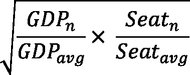 Vynucování práva vůči členským státům - 3
Zvláštní sankční systém pro nadměrný schodek veřejných financí (čl. 126 SFEU)
rozhoduje Rada na doporučení Komise
výzva nevyslyšena:
výzva EIB – přehodnotit úvěrovou politiku
kauce
pokuta
Vynucování práva vůči členským státům - 4
Zvláštní právně politická odpovědnost podle článku 7 Smlouvy EU

1. Rozhodnutí Rady (4/5) o nebezpečí porušení základních hodnot EU (hrozba)
2. Rozhodnutí Evropské rady (jednomysl.) o tom, že došlo k závažnému porušení
3. Eventuální rozhodnutí Rady (kvalif.větš.) o suspenzi členských práv
Vynucování práva EU vůči jednotlivcům - přehled
správní řízení: Komise (hosp. soutěž) ukládá pokuty
soudní řízení: napadení rozhodnutí Komise žalobou na neplatnost, zrušení, změnu rozhodnutí (Tribunál)
čl. 261, 263
Vynucování práva EU vůči jednotlivcům - podrobněji
správní řízení: Komise (hosp. soutěž) ukládá pokuty  (nařízení 1/2003)
soudní řízení: napadení rozhodnutí Komise žalobou na neplatnost, zrušení, změnu rozhodnutí (Tribunál)
čl. 261 (229), 263 (230)
vykonatelnost rozhodnutí o pokutě:
  Komise požádá soud členského státu podle sídla povinného
Příklady nedávných velkých pokut uložených Komisí
Brusel - Evropská komise potrestala americký Google. Za zneužívání dominantního postavení operačního systému Android pro mobilní zařízení mu udělila největší pokutu v historii ve výši 4,34 miliardy eur (okolo 110 miliard Kč). 
Google musí nezákonných praktik zanechat nejpozději do 90 dní, jinak mu hrozí další sankce v podobě pokuty ve výši až pěti procent celosvětového průměrného denního obratu mateřské firmy Alphabet. 2018
Google dostal již třetí pokutu za zneužívání svého postavení na trhu - 1,49 miliardy eur (38,2 miliardy Kč) kvůli omezování konkurentů na trhu s internetovou reklamou,
V roce 2017 dostal americký podnik od komise pokutu 2,42 miliardy eur za zvýhodňování své služby pro porovnávání obchodních nabídek.
Evropská komise (EK) vyměřila pokutu 1,07 miliardy eur (27,46 mld Kč) pěti bankám za účast v kartelu - Barclays, Citigroup, JPMorgan, MUFG a Royal Bank of Scotland.  Švýcarská banka UBS se pokutě vyhnula tím, že EK na existenci kartelu upozornila.
Banky Barclays, Royal Bank of Scotland, Citigroup a JPMorgan dostaly pokutu zhruba 811,2 milionů eur (20,84 miliardy Kč) za účast v kartelu nazvaném Forex – Three Way Banana Split. ---- Barclays, RBS a MUFG Bank pak byly pokutovány částkou zhruba 257,7 milionů eur (6,62 miliardy korun) za účast na dalším kartelu nazvaném Forex – Essex Express.
Vynucování práva EU vůči orgánům EU
čl. 263 – žaloba na neplatnost legislativního nebo jiného aktu EU
neplatnost i v rámci řízení o předběžné otázce
č. 268 – žaloba na náhradu škody způsobené orgánem EU
Žaloba na neplatnost - 1
čl. 263 – žaloba na neplatnost legislativního nebo jiného aktu EU
Soudní dvůr Evropské unie přezkoumává legalitu legislativních aktů (sekundárního práva)
AKTIVNÍ LEGITIMACE -  privilegovaní žalobci – žaloba podána členskými státy, Evropským parlamentem, Radou nebo Komisí
Žaloba na neplatnost – 2 (jednotlivci)
NEPRIVILEGOVANÍ ŽALOBCI – právní zájem + těsnější vztah
(čl. 263/3) Každá fyzická nebo právnická osoba může podat žalobu proti
1) aktům, které jsou jí určeny nebo 
2) aktům, které se jí bezprostředně a osobně dotýkají

(relativně malý počet případů – Soudní dvůr není určen jednotlivcům)
Jednotlivec – časté případy
proti rozhodnutí:
   - postih ze strany Komise za porušení soutěžních pravidel,- reakce na schválení Komisí kartelové dohody mezi konkurenty, 
	- reakce na souhlas Komise se státní podporou
proti nařízení:
uložení antidumpingového cla vývozci z nečlenského státu do EU (nařízení),
uložení vyrovnávacího cla vývozci z nečlenského státu do EU, který obdržel od svého státu podporu (nařízení)
Důvody neplatnosti
Nedostatek pravomoci – absolutní, relativní vč. principu subsidiarity (C‑376/98 – tabáková reklama)
Podstatné formální vady aktu (např. chybějící nebo nedostatečné odůvodnění aktu)
C. Porušení Smlouvy o EU, Smlouvy o fungování EU nebo pravidla k jejímu provedení (nikoli akty sekundárního práva)
D. Zneužití pravomoci
Žaloba na nečinnost - čl. 265
Žaloba na nečinnost - čl. 265
orgán EU odmítá vydat akt (rozhodnout), je-li povinnost akt vydat
aktivní legitimace: jako u žaloby na neplatnost
podmínka platné žaloby: předchozí vyzvání - pak 2 + 2 měsíce
deklaratorní rozsudek (jen konstatování, žádné opatření, vliv na event. vymáhání náhrady škody)
(většinou jde o nečinnost Komise)
------------------ 16 11 23 ------------------------------
Pravomoc a příslušnost SD EU
Soudní soustava EU: SD EU + soudy členských států
rozdělení pravomoci - podle svěřených pravomocí (co nesvěřeno, zůstává soudům členských států) 
Rozdělení působnosti uvnitř SD EU
SD: spíš jako „ústavní soud“ – cca 600 věcí ročně
Tribunál: spíš jako správní soud – cca 1000 věcí ročně (převažují ochranné známky a soutěž)    + jakožto pracovněprávní soud - 150 věcí ročně 
Dělba příslušnosti mezi SD a Tribunálem:
- žaloby na porušení povinnosti členského státu: vždy SD
- žaloby na neplatnost a na nečinnost: jednotlivci - Tribunál, jiní žalobci - SD
- žaloby na náhradu škody: Tribunál
- řízení o předběžné otázce: jen SD
Řízení před Soudním dvorem EU
Prameny: SFEU, STATUT, JEDNACÍ ŘÁD
Zahájení řízení - Návrh na zahájení řízení (ve sporném řízení žaloba) písemný. Předseda soudu ustanoví soudce-zpravodaje. Ustanoven generální advokát.
	Žaloba se doručuje odpůrci (u sporného řízení). Do 1 měsíce tento podá vyjádření k žalobě (žalobní odpověď - replika). Lze opakovat - vyjádření žalobce k replice (duplika) a odpověď žalovaného na ně. 	
	Soudce-zpravodaj: jakému senátu věc přidělit (3-člennému, 5-člennému, velkému, plénu), zda je nutné ústní jednání, zda se lze obejít bez stanoviska generálního advokáta. Spojování věcí.
Generální advokát: posuzuje věc z odborného (právního) hlediska, jako kdyby byl soudcem. Vydává stanovisko GA (svůj závěr). Soudci poté mohou nebo nemusí toto stanovisko respektovat.
Řízení před Soudním dvorem EU
Senáty - samosoudce u TRIBUNÁLU
Ústní jednání před SD lze, pokud žádná ze stran nepodá námitky (běžná praxe zejména u řízení o předběžné otázce). Tribunál: ústní jednání povinné. 
Závěr řízení
	Soudci (členové senátu) přijímají rozhodnutí na neveřejném zasedání (deliberace) konsensem. Není-li konsensus možný, je rozhodnutí přijato hlasováním, a to prostou většinou. Separátní vota se nezveřejňují. 
	Formy rozhodnutí: - rozsudek (nález - rozhodnutí ve věci samé), - usnesení o zastavení řízení, - stanovisko (viz dále).
Rozsudek je závazný ode dne vyhlášení. Institut právní moci zde neexistuje. K dispozici na internetu na europa.eu.int (odkaz na orgány - ESD - CURIA).
	Rozhodnutí o náhradě nákladů řízení je povinnou součástí každého rozsudku. 
	Soudní poplatek neexistuje.
Řízení před Soudním dvorem EU
7. Stanoviska SD
	SD může být požádán o zaujetí stanoviska k souladu mezinárodní smlouvy uzavírané EU s právem EU, případně k pravomocem EU při uzavírání smlouvy. 
 8. Jazyk řízeníJazykem řízení je kterýkoli z úředních jazyků EU, tedy i čeština. Jazyk si volí žalobce. Je-li odpůrcem členský stát nebo jednotlivec, je tímto jazykem jeho jazyk. Při ústním jednání se vše tlumočí do všech jazyků. Každý členský stát ve svých podáních užívá svůj vlastní jazyk. 
9. Vedlejší účastník (intervener)
	Může jím být instituce EU nebo členský stát, který není účastníkem (stranou) řízení a je na věci byť i jen nepřímo zainteresován. Velmi oblíbený institut, i pro ČR.
 10. Opravné prostředky
 	V soustavě SD - TRIBUNÁL existuje instanční princip, a proto i opravné prostředky. Nelze rozlišovat klasické opravné prostředky řádné a mimořádné. 
 a) Odporovatelnost rozsudku třetí stranou,  b) Obnova řízení
c) Opravný prostředek proti rozsudku Tribunálu  (obdoba našeho odvolání)
 	Lze podat opravný prostředek proti rozsudku TRI, a to do 2 měsíců ode dne jeho vyhlášení. Návrhem se lze domáhat zrušení rozsudku TRI. SD rozhodne novým rozsudkem.